33 Minuten um…
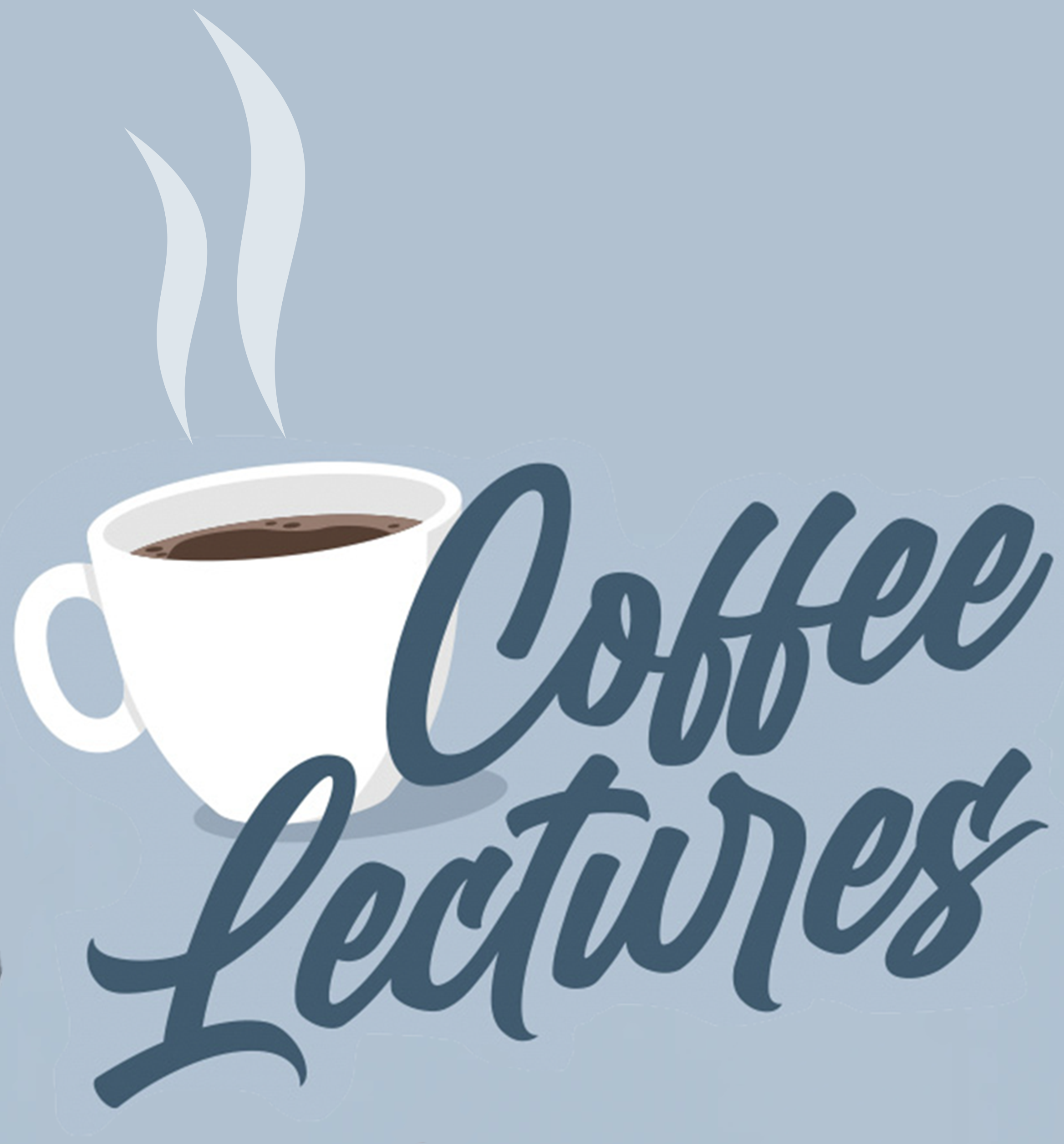 gute Bilder zu finden, nutzen und zitieren.
Dr. Magdalena Spaude
Prorektorat für Lehre und Studium der Universität zu Köln
Projektkoordination Offene Bildungsmaterialien und Netzwerk ORCA.nrw
33 Minuten für … (Ablauf)
Creative-Commons-Lizenzen: in aller Kürze
Das Lizenzmodell
Die „Gestaltungsformen“
Quellen im Netz
Google-Suche
Plattformen für Bilder
Diversität in Bildern
Icons und Graphiken
Verschiedene Materialien (Hochschullehre): ORCA.nrw
Quellenangaben für CC-Lizenzen
Alternativtexte für Bilder
2
03.07.2023
Coffee Lectures SoSe 23
Das Modell der Creative-Commons-Lizenzen
OER
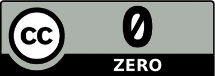 verbreiten, remixen, verbessern, darauf aufbauen - auch kommerziell
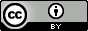 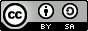 KeinOER
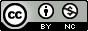 Keine kommerzielle Nutzung
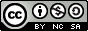 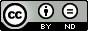 Keine Veränderungen, nur vollständige Weitergabe
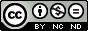 3
03.07.2023
Coffee Lectures SoSe 23
Aussehen von Creative-Commons-Lizenzen
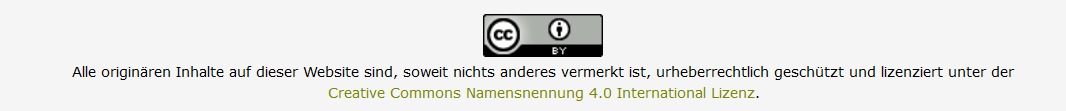 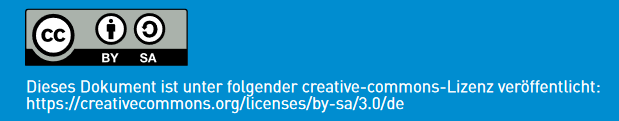 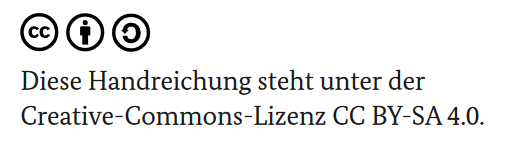 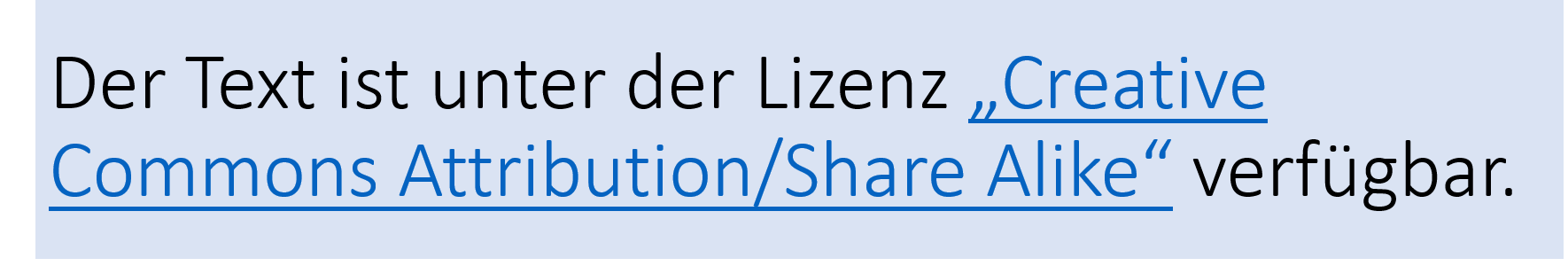 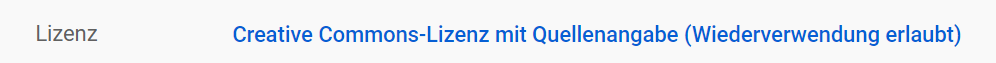 4
03.07.2023
Coffee Lectures WS 2022 / 23
Lizenzangabe bei CC-lizenzierten Bildern
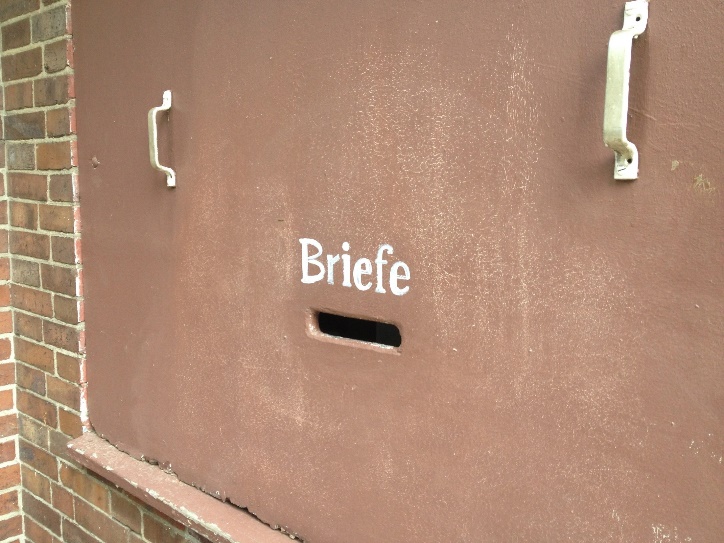 Foto „Briefe“ von Jöran Muuß-Merholz unter der Lizenz CC BY-SA 2.0 via Flickr
5
03.07.2023
Coffee Lectures WS 2022 / 23
ORCA.nrw
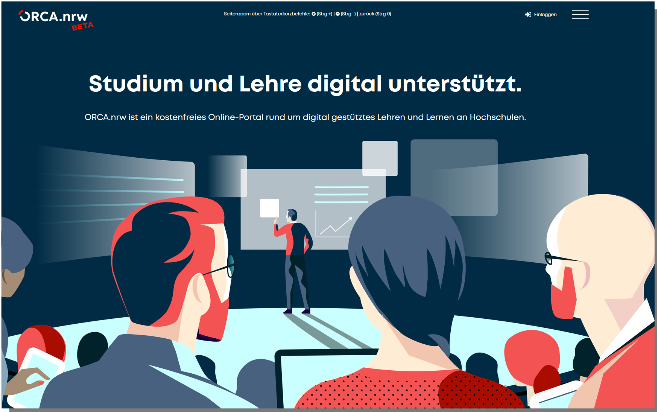 Bild nicht unter CC-Lizenz
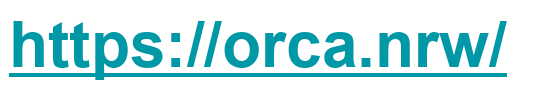 6
03.07.2023
Coffee Lectures SoSe 23
Link-Liste
CC-Lizenzen und OER der UzK, Link
Rechtsinformationsstelle auf ORCA.nrw, Link
Quellen und Tools
Google Erweiterte Suche
Wikimedia Commons
Lizenzhinweisgenerator
Openverse
Nutzungsbeschreibung auf irights.info
Flickr
Diversität: Nappy
Icons und Grafiken
Icons für Hochschule
Coco: Material
Open Peeps
KI: Dall-E
Vielfältige Materialien für Hochschullehre: 
Suchindex für Materialien in der Hochschullehre: OERSI
NRW Landesplattform für Materialien in der Hochschullehre ORCA.nrw
Alternativtexte: Präsentation des Kompetenzzentrums digitale Barrierefreiheit
7
03.07.2023
Coffee Lectures SoSe 23
Vielen Dank fürs Zuhören
Dieses Werk und dessen Inhalte sind – mit Ausnahme des Bildes auf der ersten Folie und anderweitig gekennzeichneter Werke  - lizenziert unter CC BY 4.0. Nennung: „Coffee Lectures: 33 Minuten, um gute Bilder zu finden, nutzen und zitieren“ von Magdalena Spaude, Lizenz: CC BY 4.0.
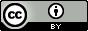 [Speaker Notes: In der Folie ist eine Animation zu sehen, die aus vielen Elementen besteht. Hinter dem folgenden Link wird die Animation mündlich erläutert: https://oc-dls.uni-koeln.de/opencast3/mh_default_org/engage-player/b2757067-0908-44fb-b3ed-c17e12fcdd52/11280747-9bb6-4dae-82f3-b3b4a8651306/Ein_paar_Dinge_zum_Urheberrecht.mp4]